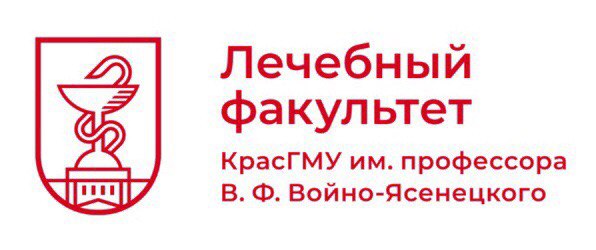 Работа студенческого совета лечебного факультета(сентябрь 2018 г. – май 2019 г.)
Докладчик: Заместитель председателя 
Студенческого Совета 
Лечебного факультета
Титов Артём Игоревич
Учебная работа
Олимпиада по терапии
Олимпиада по инфекционным болезням
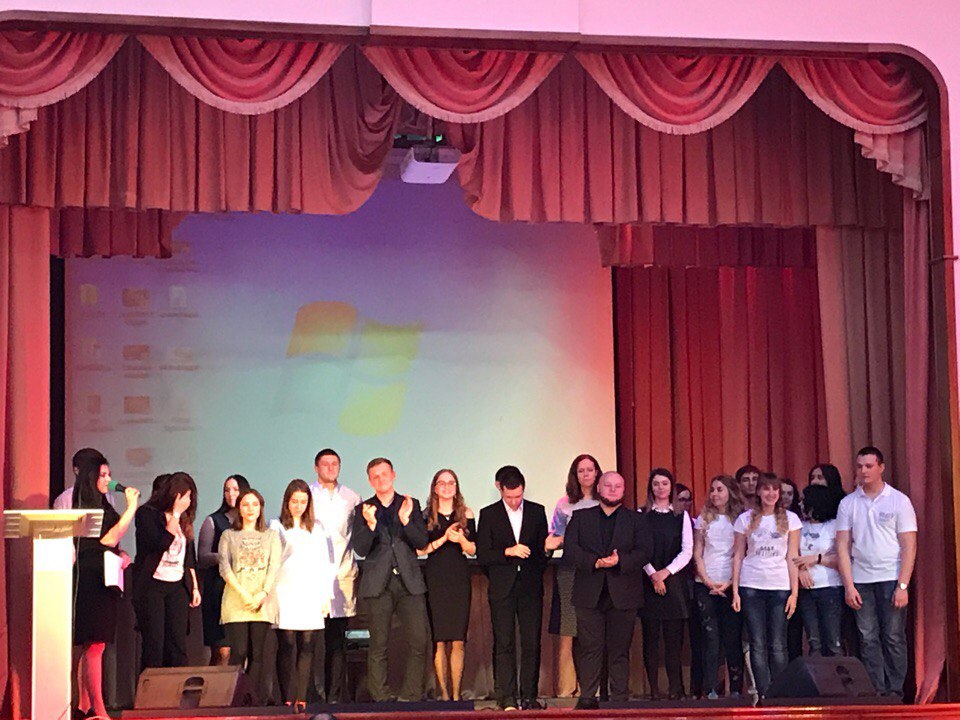 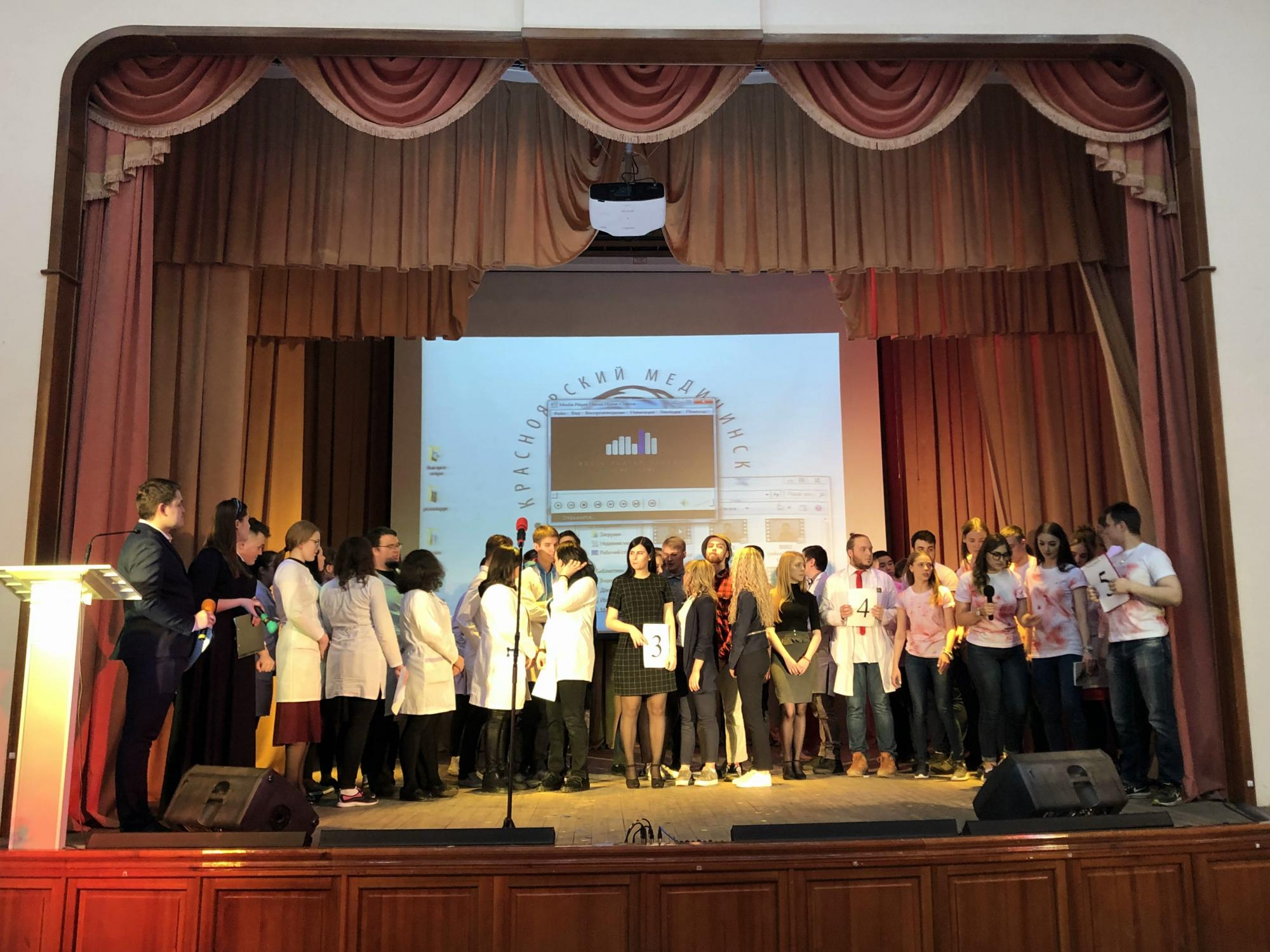 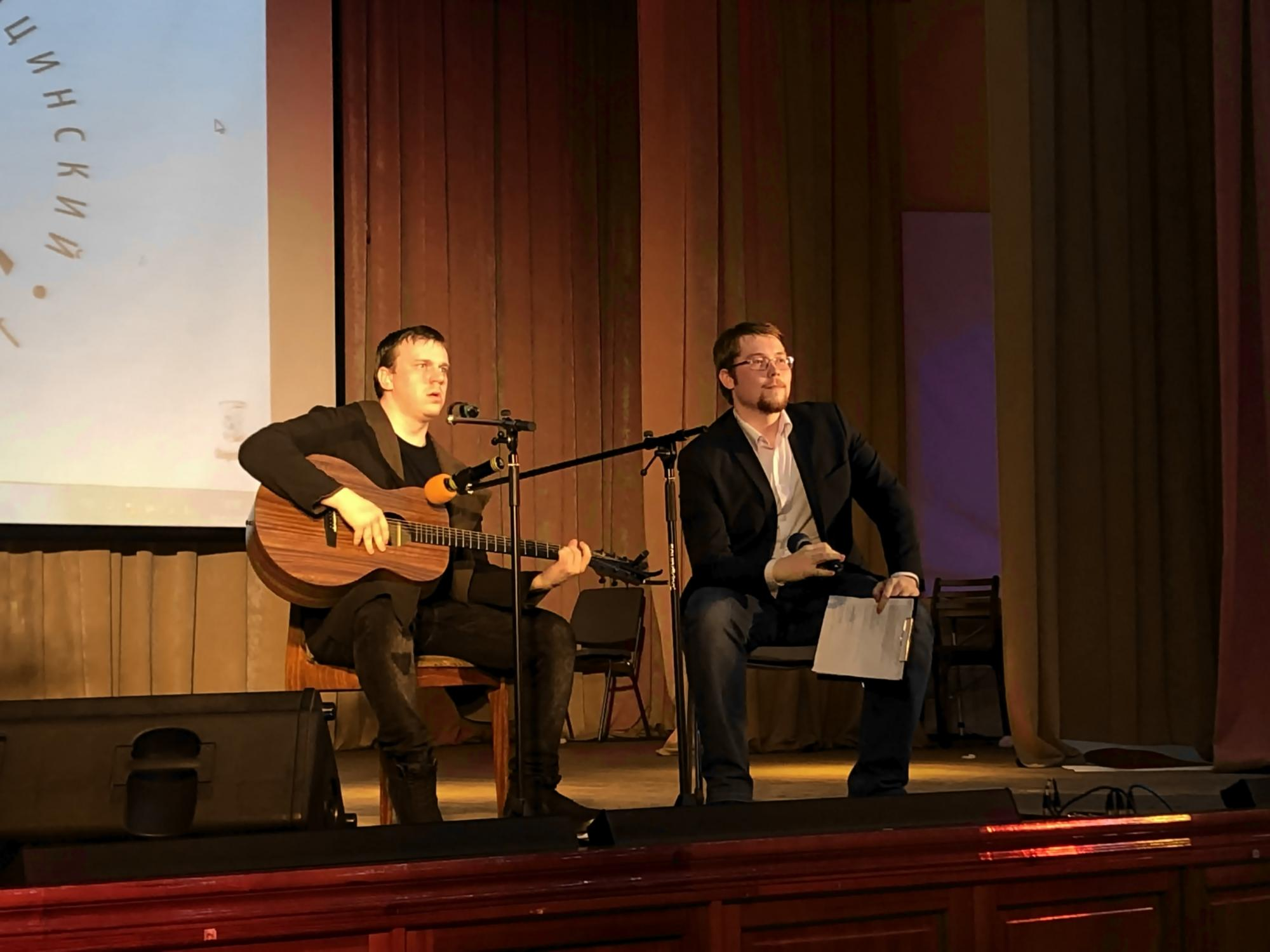 Творческие мероприятия на факультете
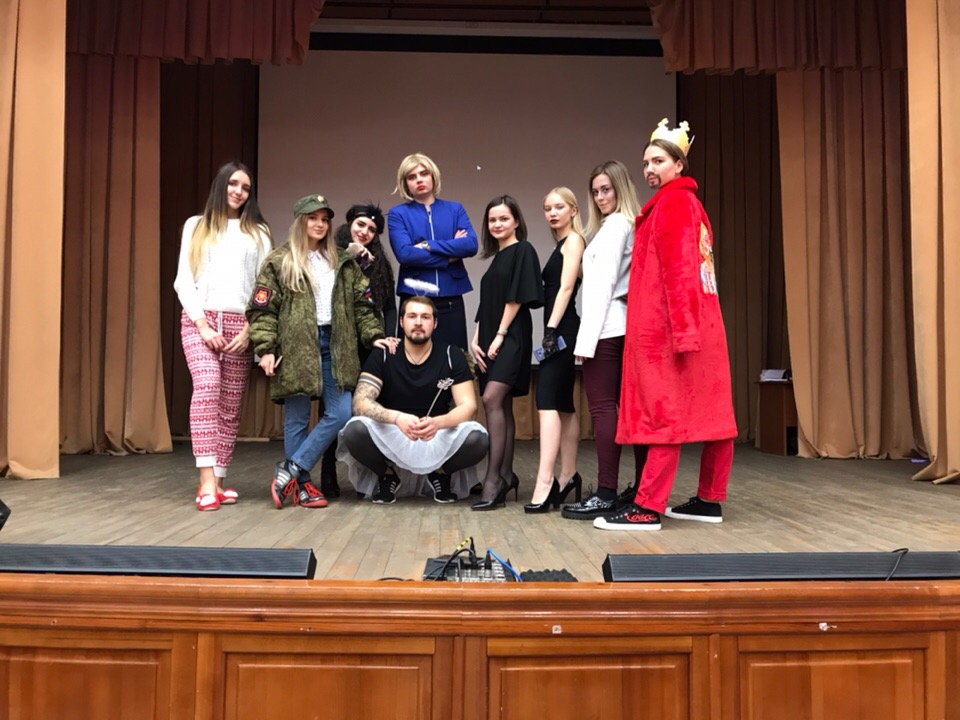 Новогодний капустник 4 курса

Последний звонок лечебного факультета
Участие в мероприятиях КрасГМУ
День Университета
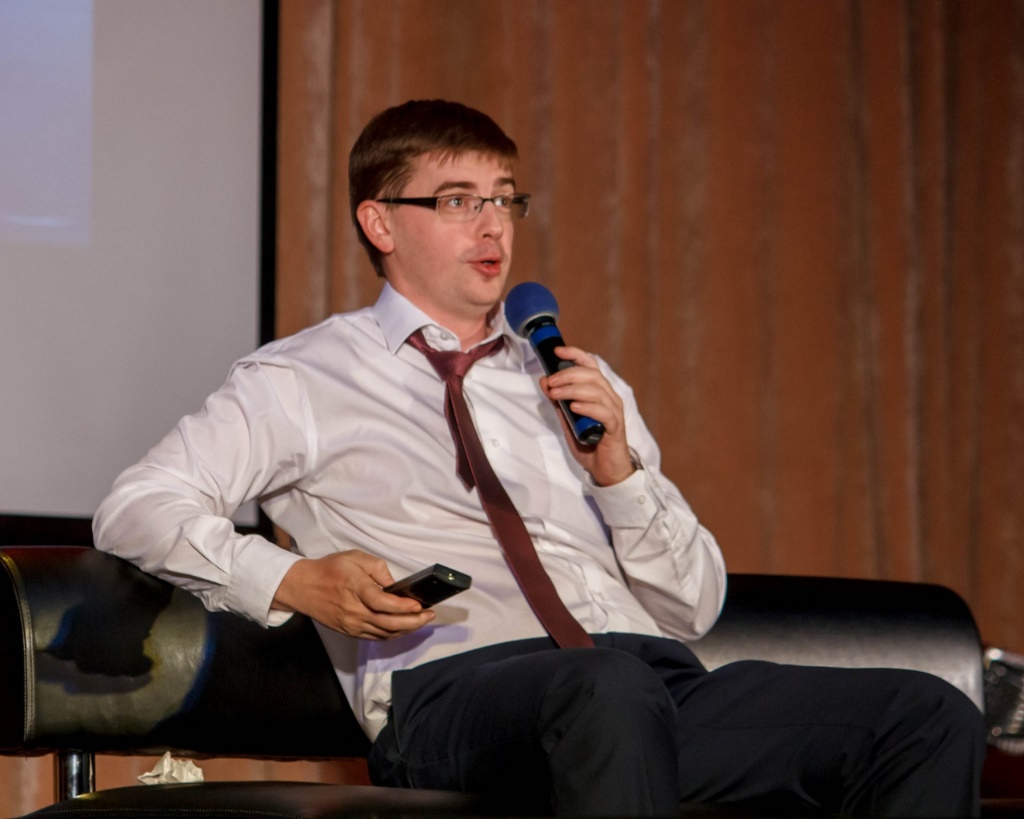 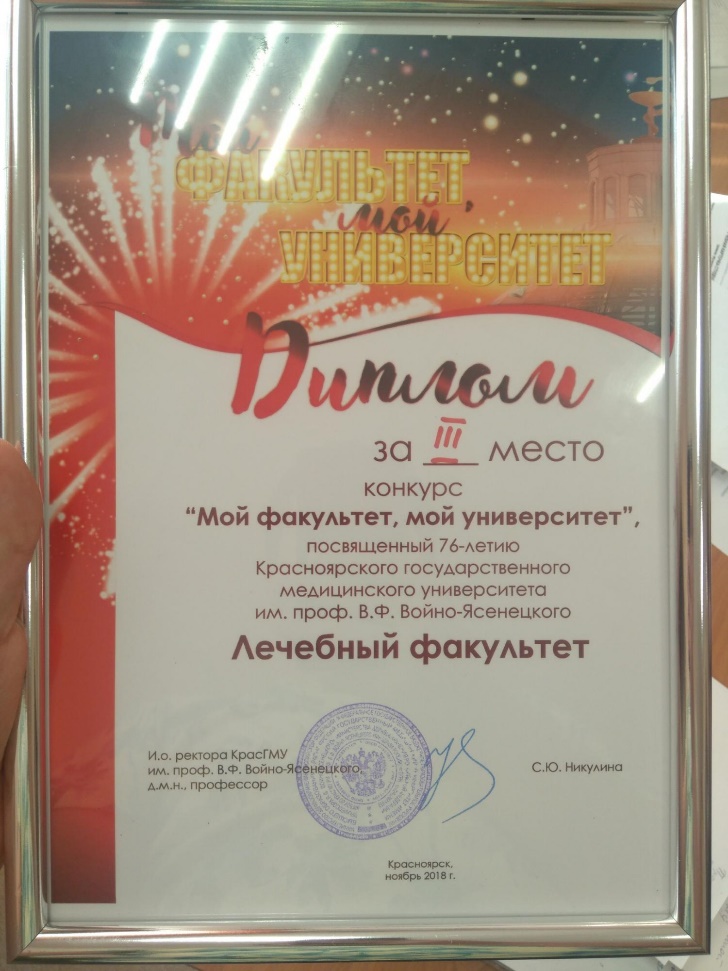 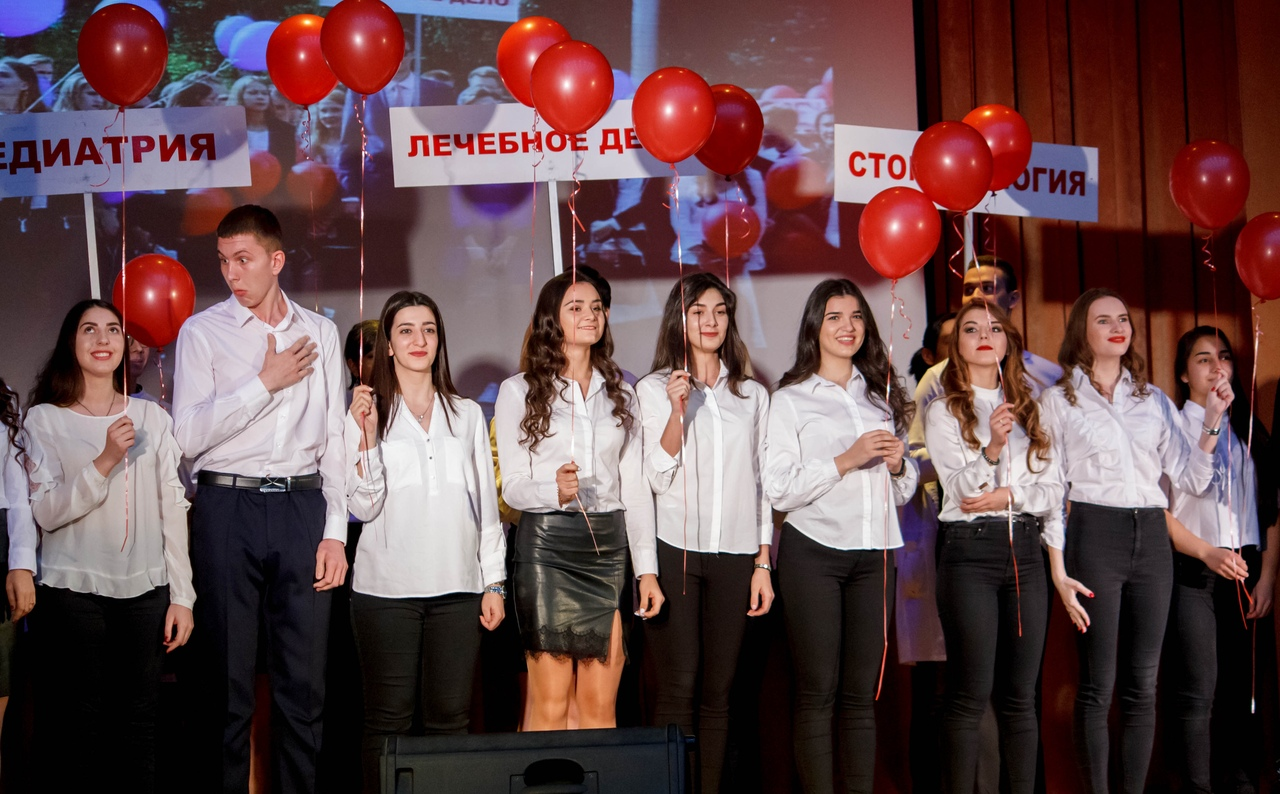 День Абитуриента
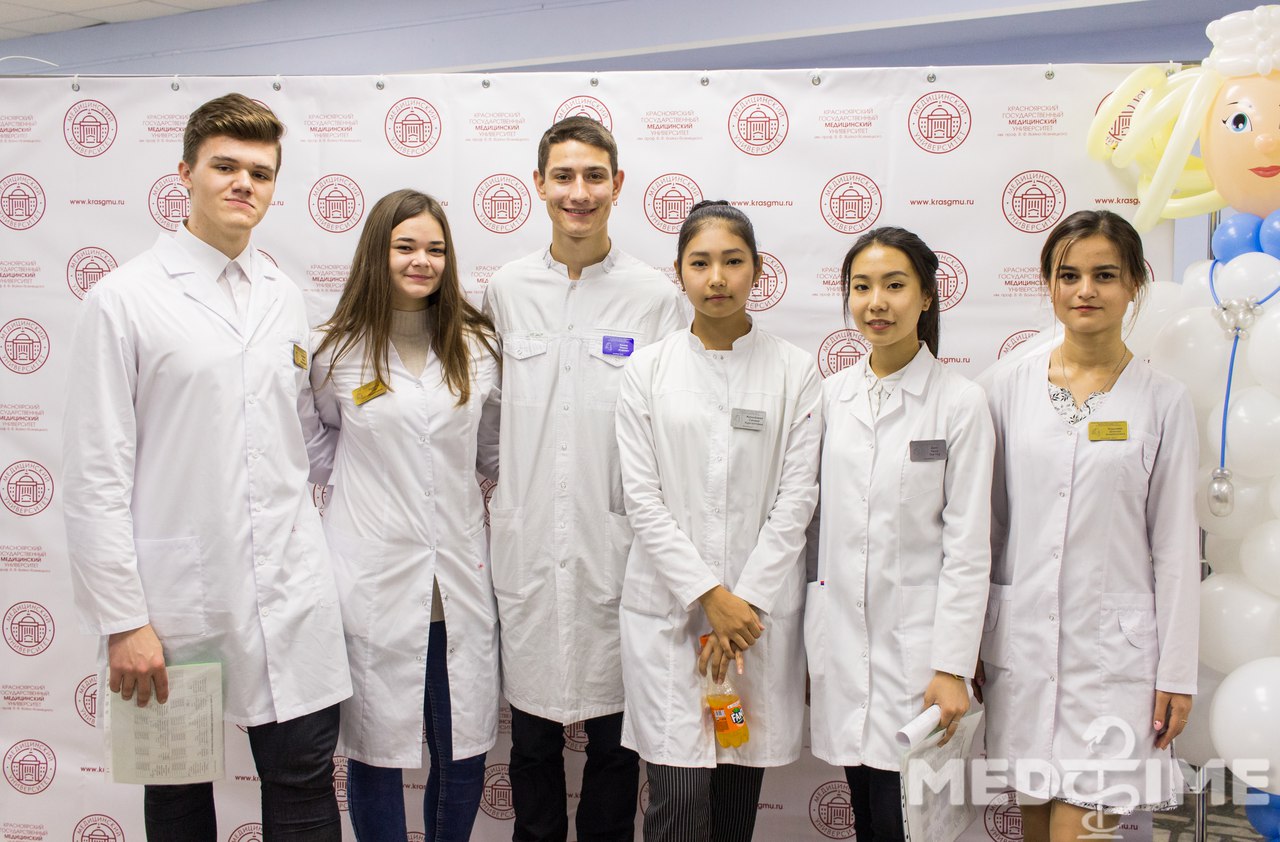 День открытых дверей КрасГМУ
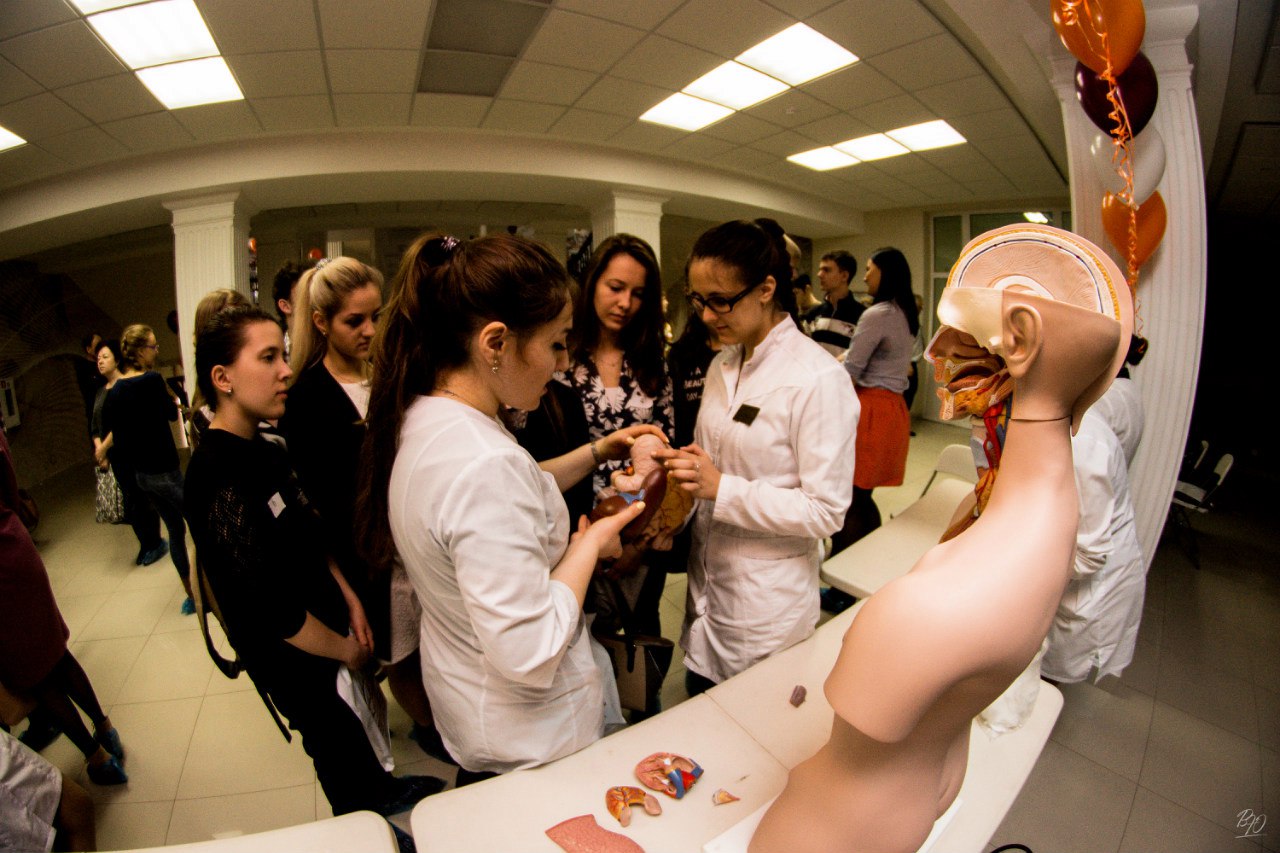 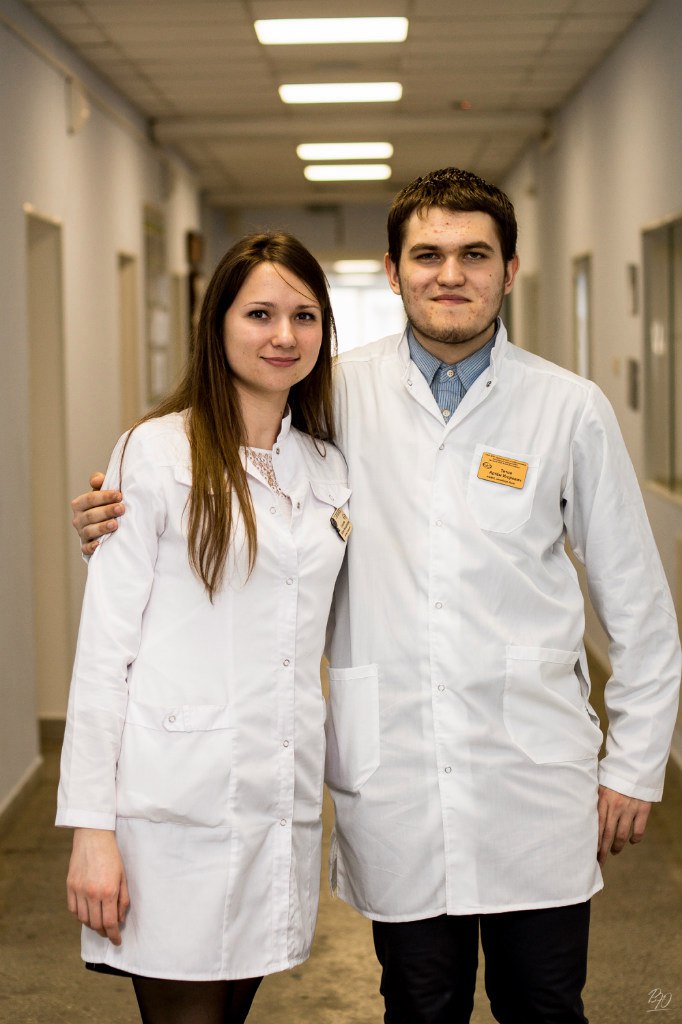 Профсоюзная деятельность
Студенческий Совет Лечебного факультета ежегодно принимает участие в профсоюзной деятельности.
Традиционное участие в краевом смотр-конкурсе агитбригад, участие в профсоюзном QUIZе.
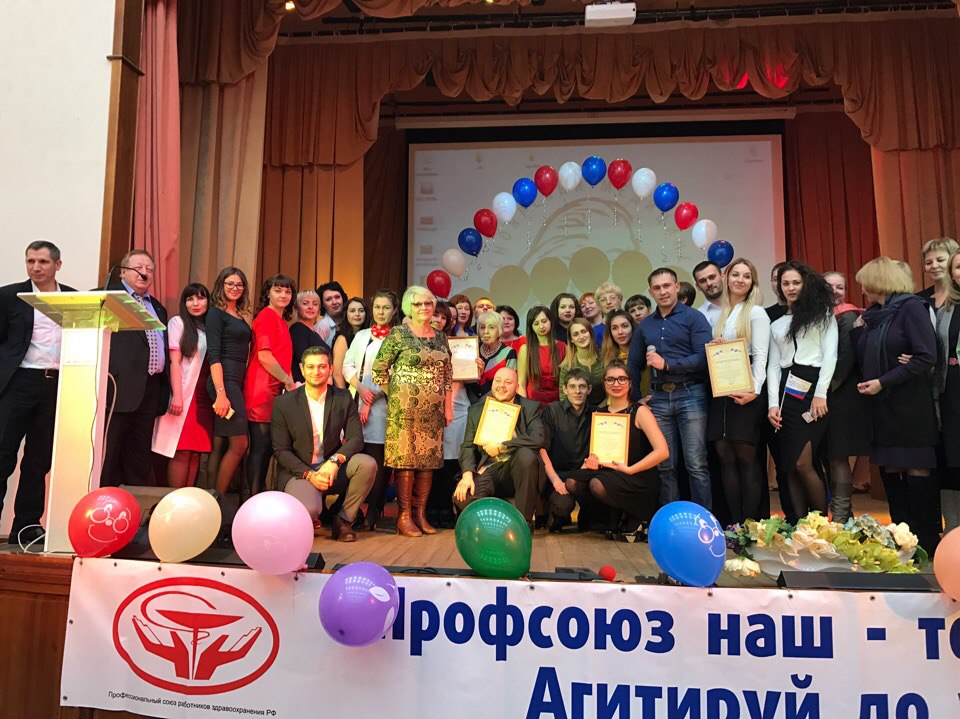 Работа с другими молодежными организациями
Научно-образовательный центр «Молодежная наука»
Большое количество студентов лечебного факультета являются членами НОЦ «Молодежная наука» и совмещают общественную деятельность с научной.
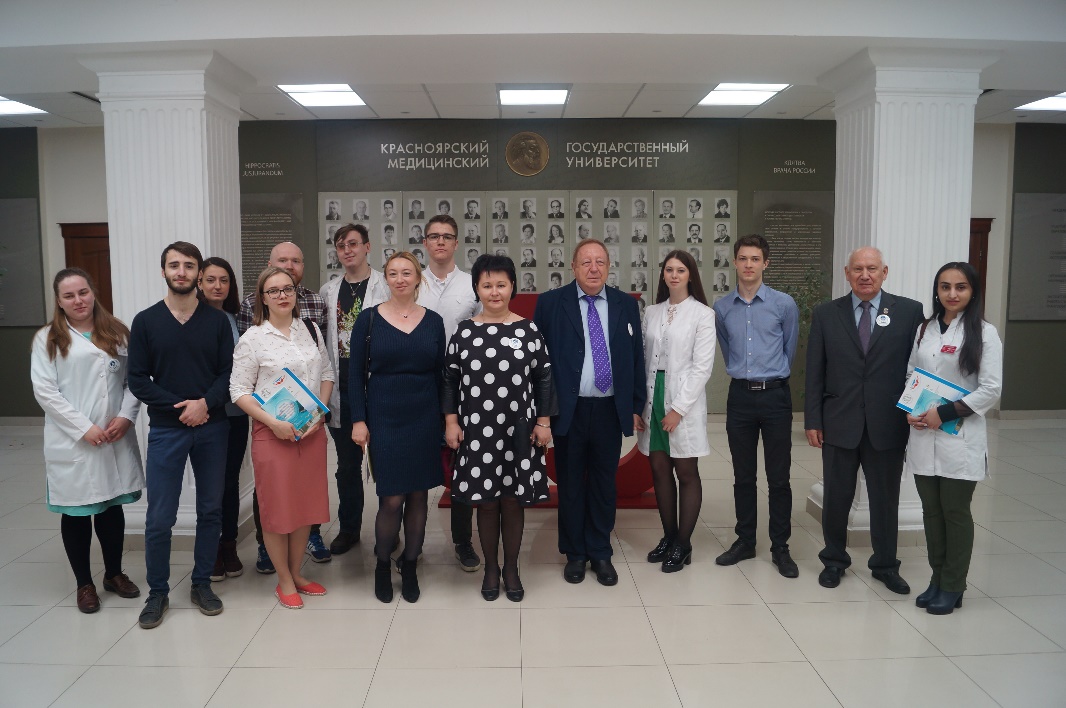 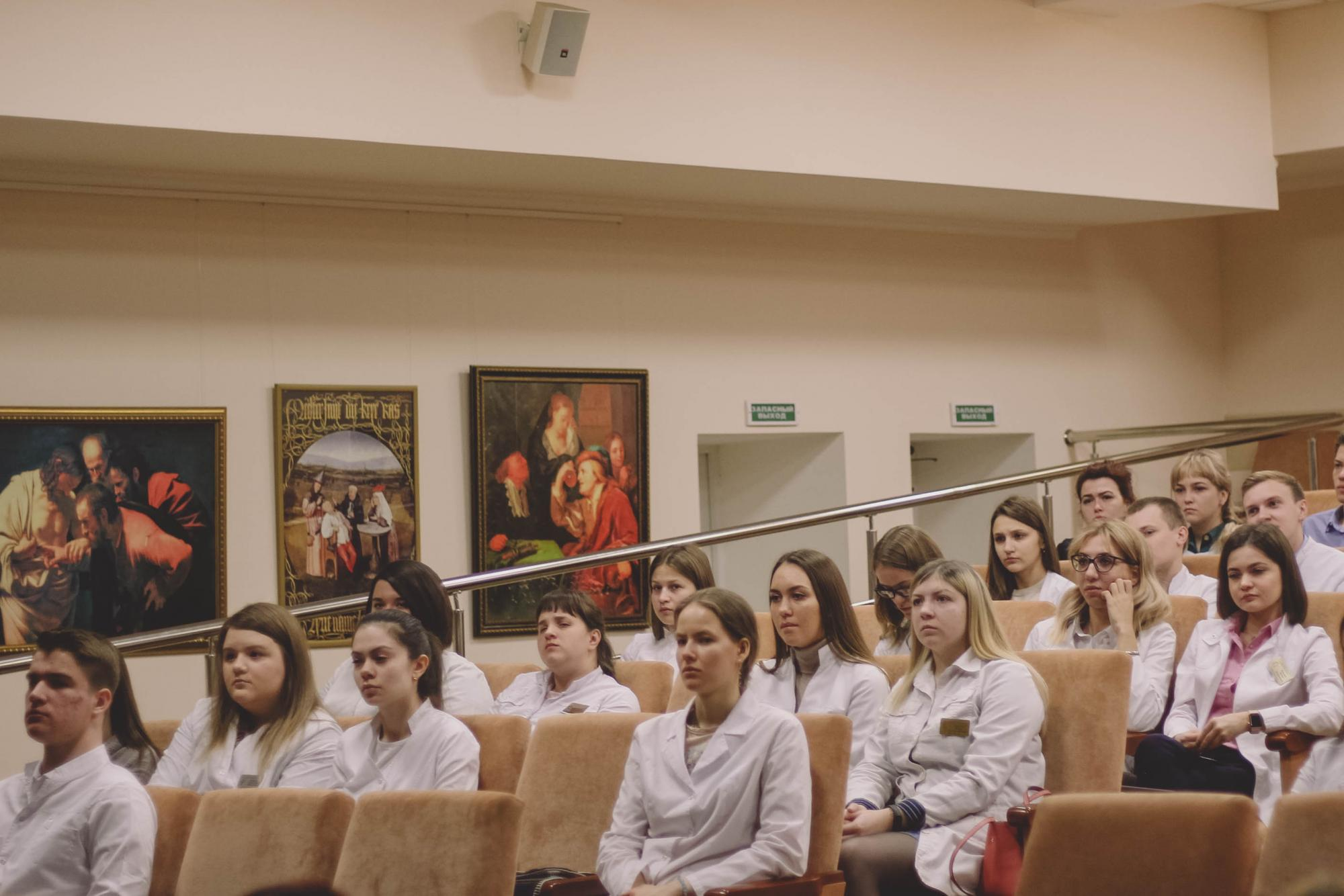 Штаб студенческих отрядов КрасГМУ
Активисты Студенческого Совета лечебного факультета принимают участие в деятельности студенческих отрядов и являются одними из организаторов всех мероприятий проходящих под эгидой штаба.
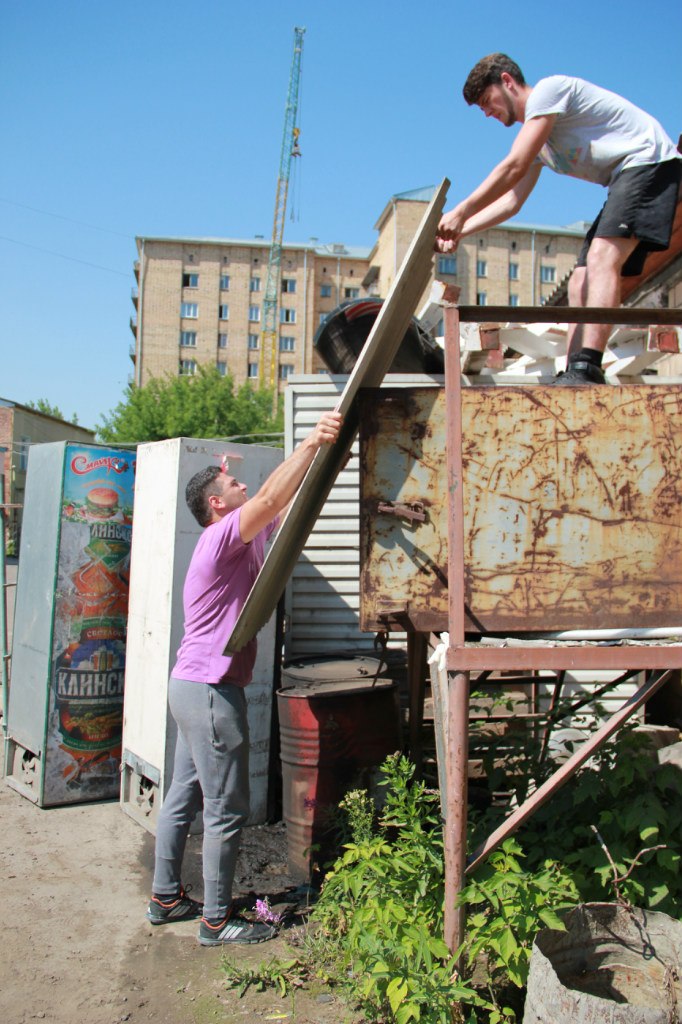 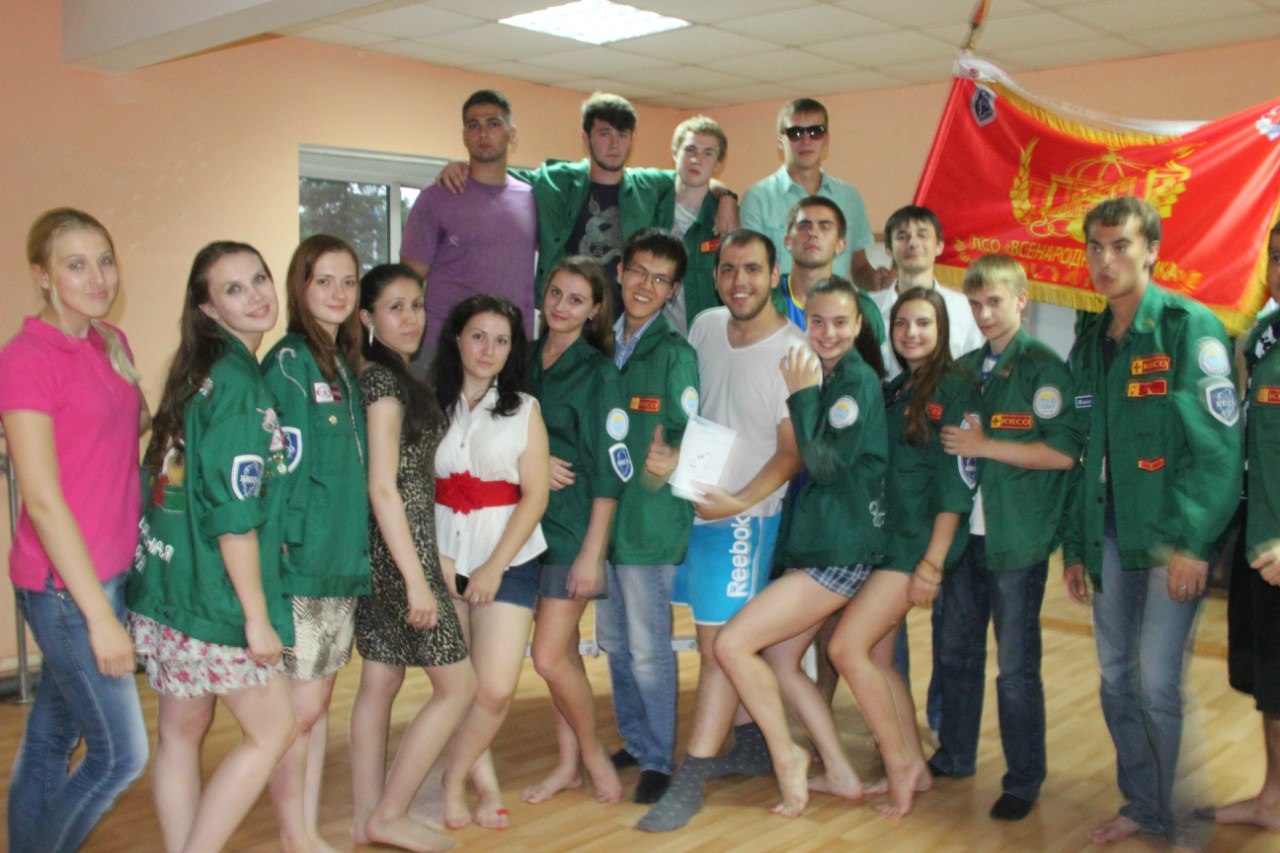 Союз Молодежи
Каждый год активисты и студенты лечебного факультета принимают участие в трех главных мероприятиях Союза Молодежи, а именно:
ШСА Лидер
Ректорские посиделки
Золотая Шпора
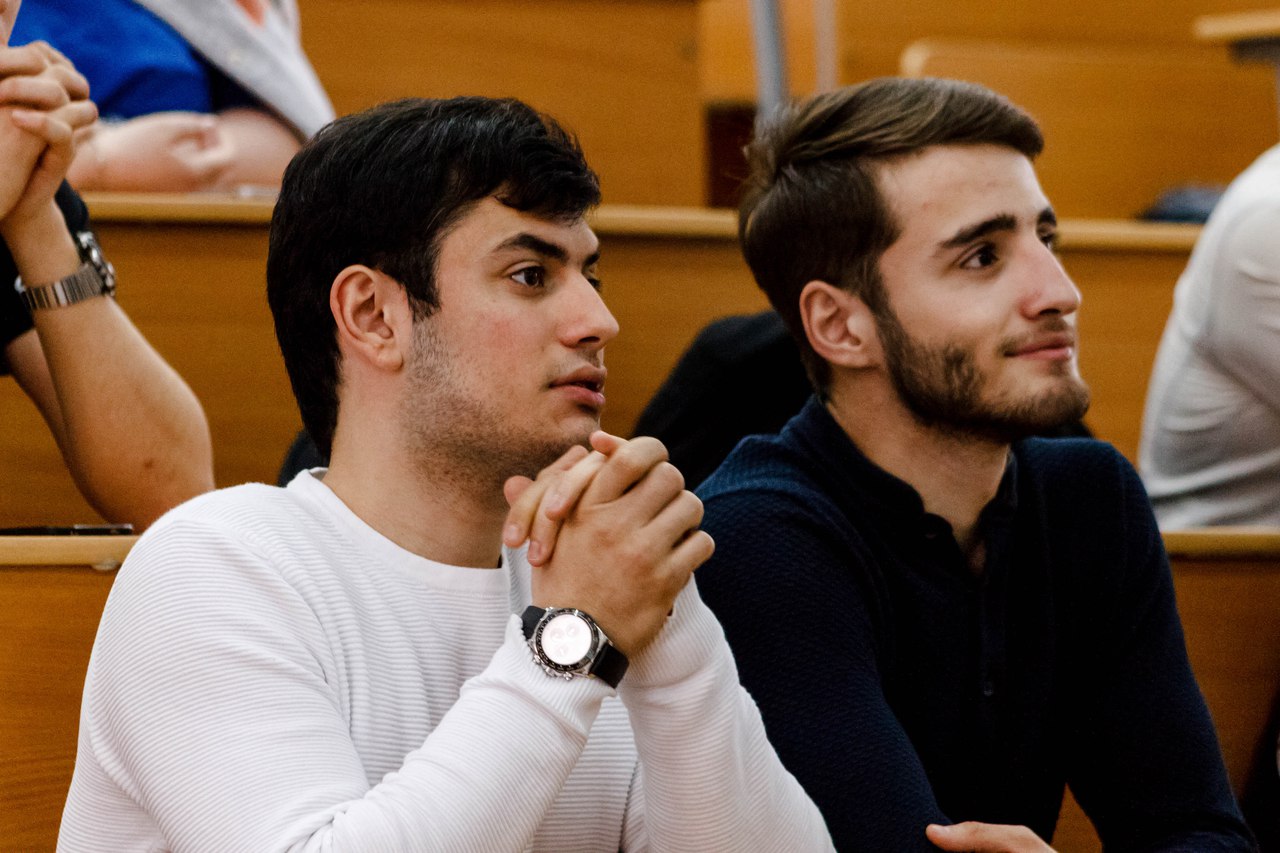 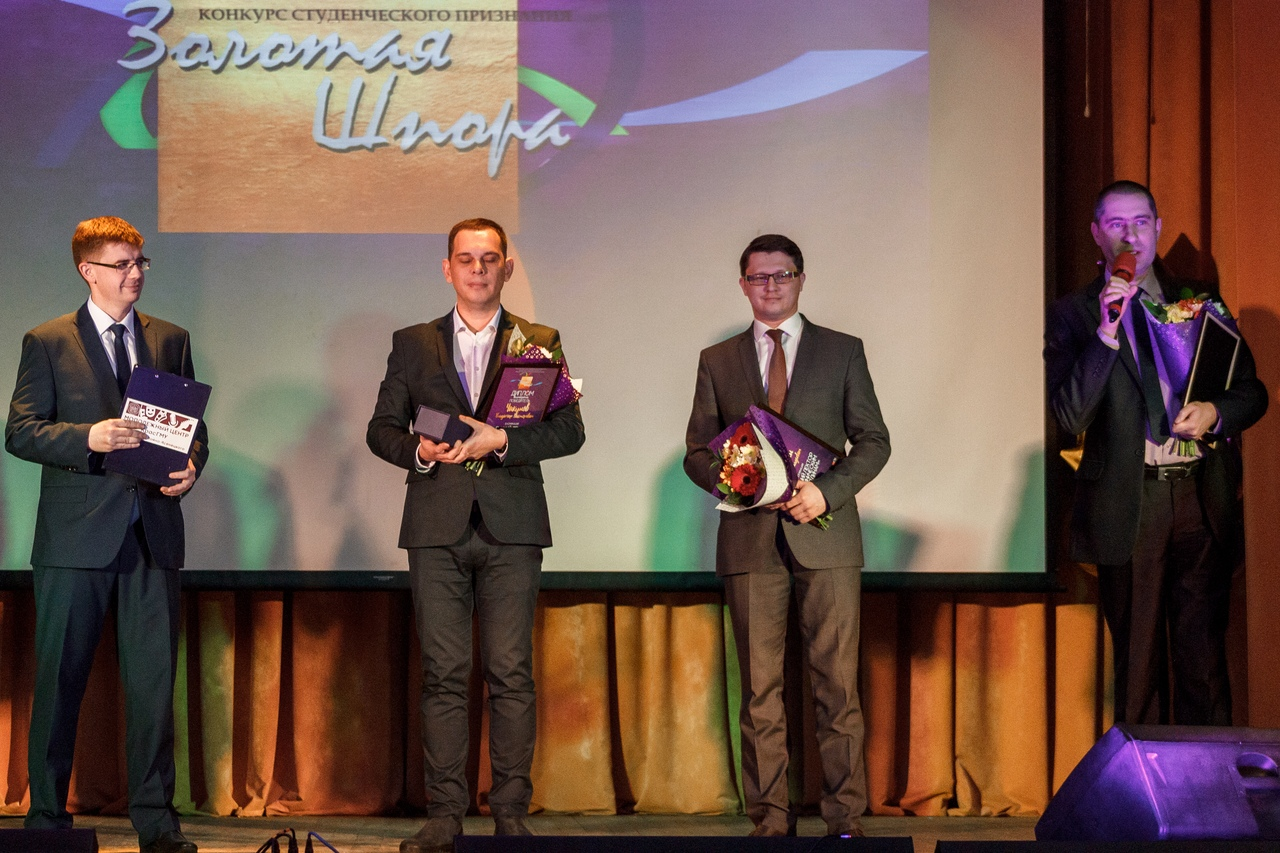 Волонтерское движение
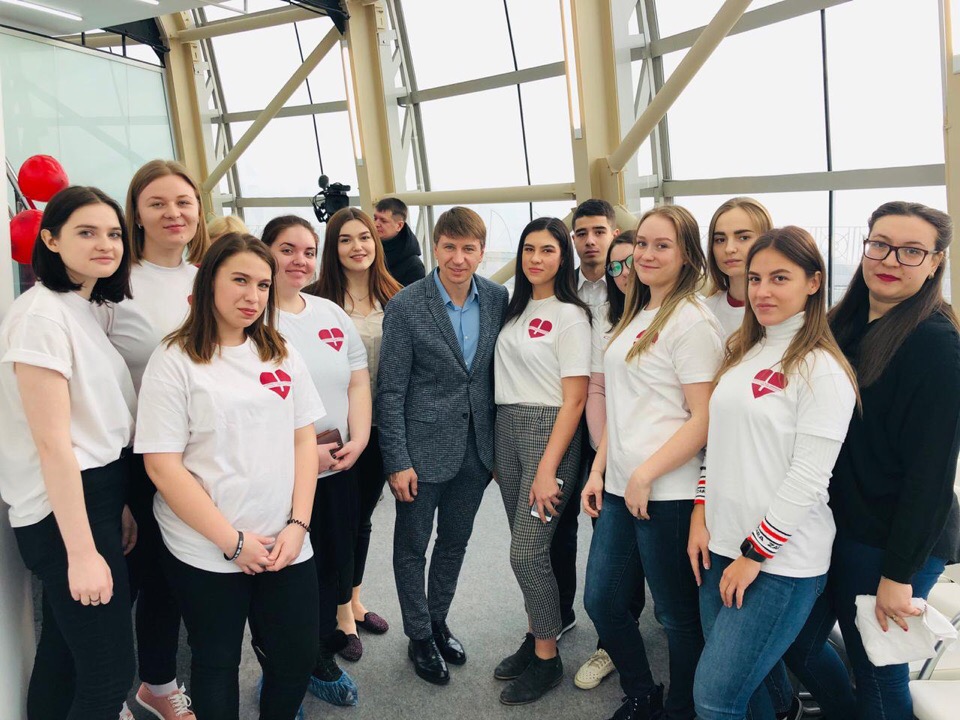 Активисты Студенческого Совета лечебного факультета принимают участие в различных волонтерских мероприятиях
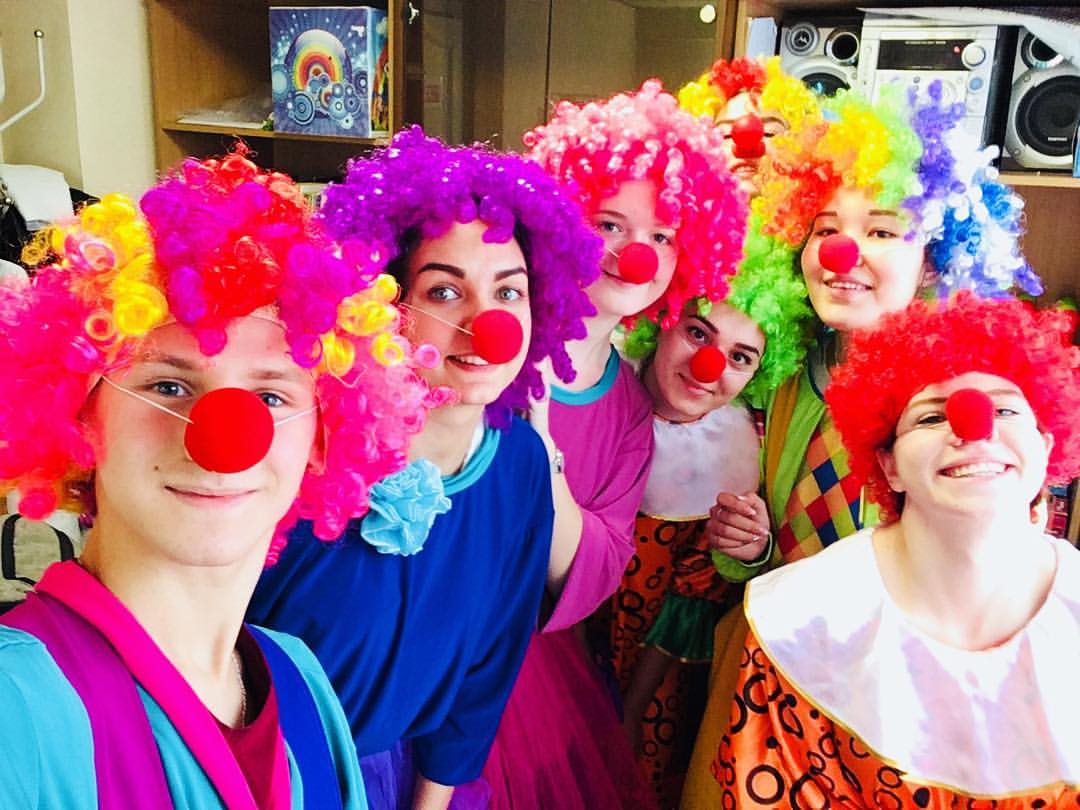 Универсиада 2019
Более 150-ти студентов Лечебного факультета приняли участие в организации и проведении Универсиады 2019
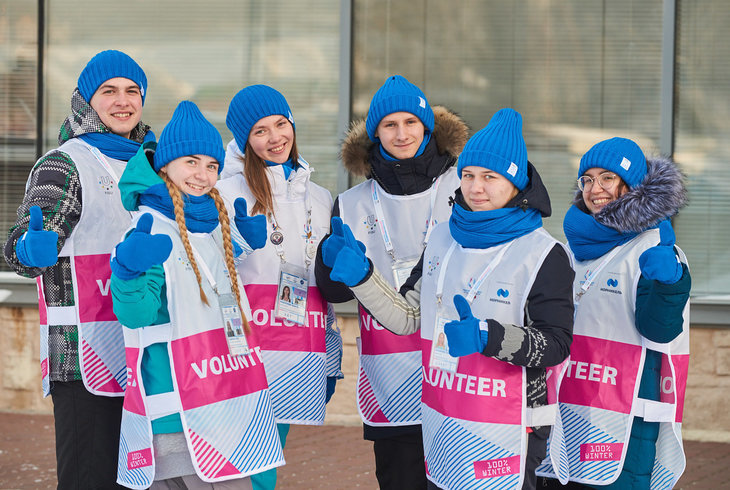 Благодарю за внимание!
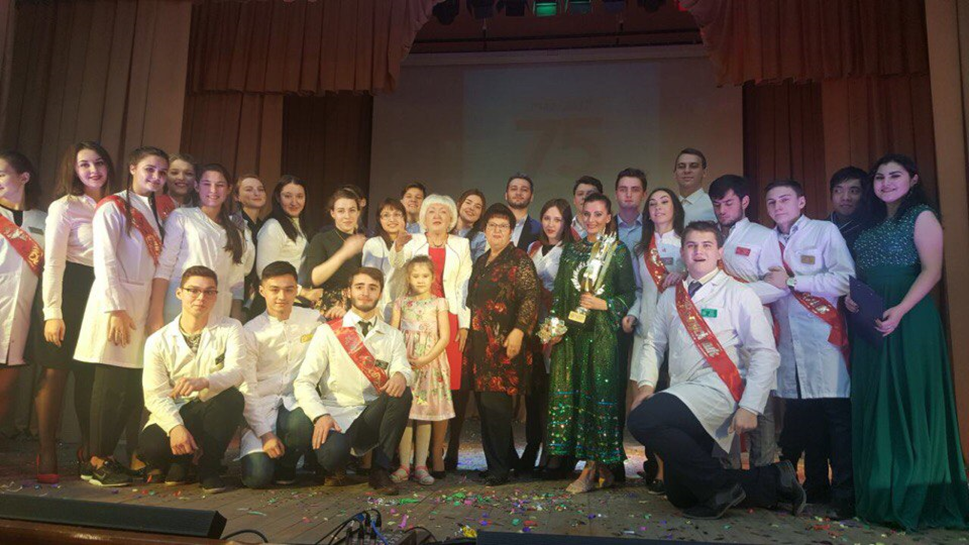